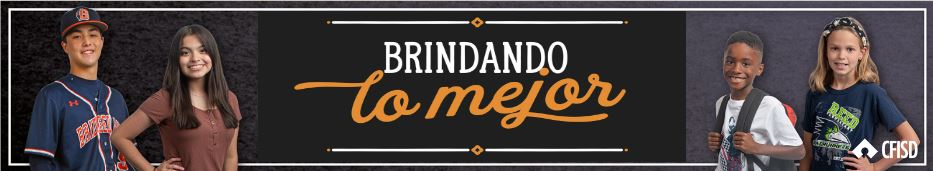 CARIDAD
Abril
Prekínder a 2.° grado
CARIDAD
Definir

Definiremos la caridad.
Identificar

Identificaremos formas de mostrar caridad.
Aplicar

Determinaremos formas de ser caritativos en diferentes situaciones.
Definición de Caridad
Ayuda o apoyo dado a los necesitados.
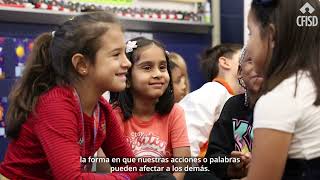 Insert CFISD Charity Video
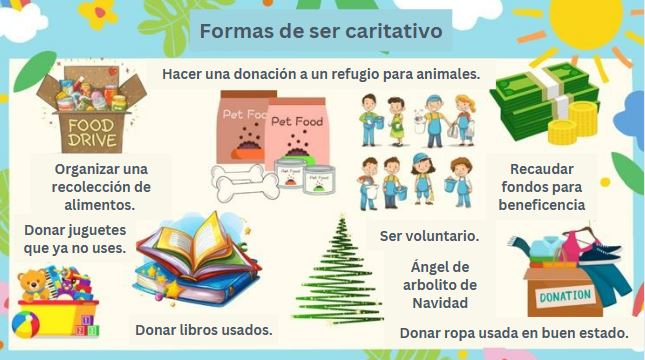 ¿Qué ilustraciones muestran caridad?
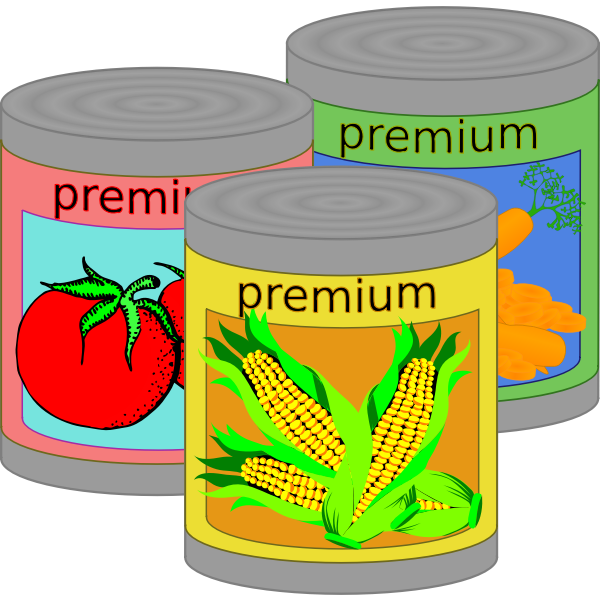 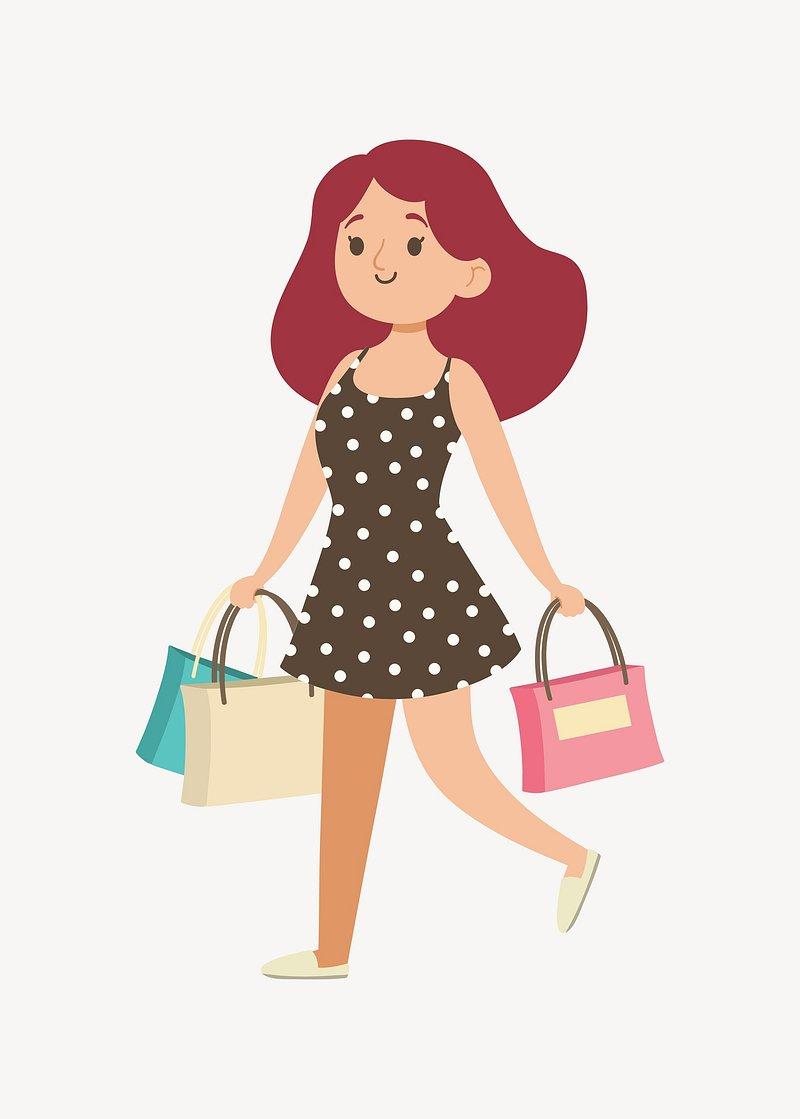 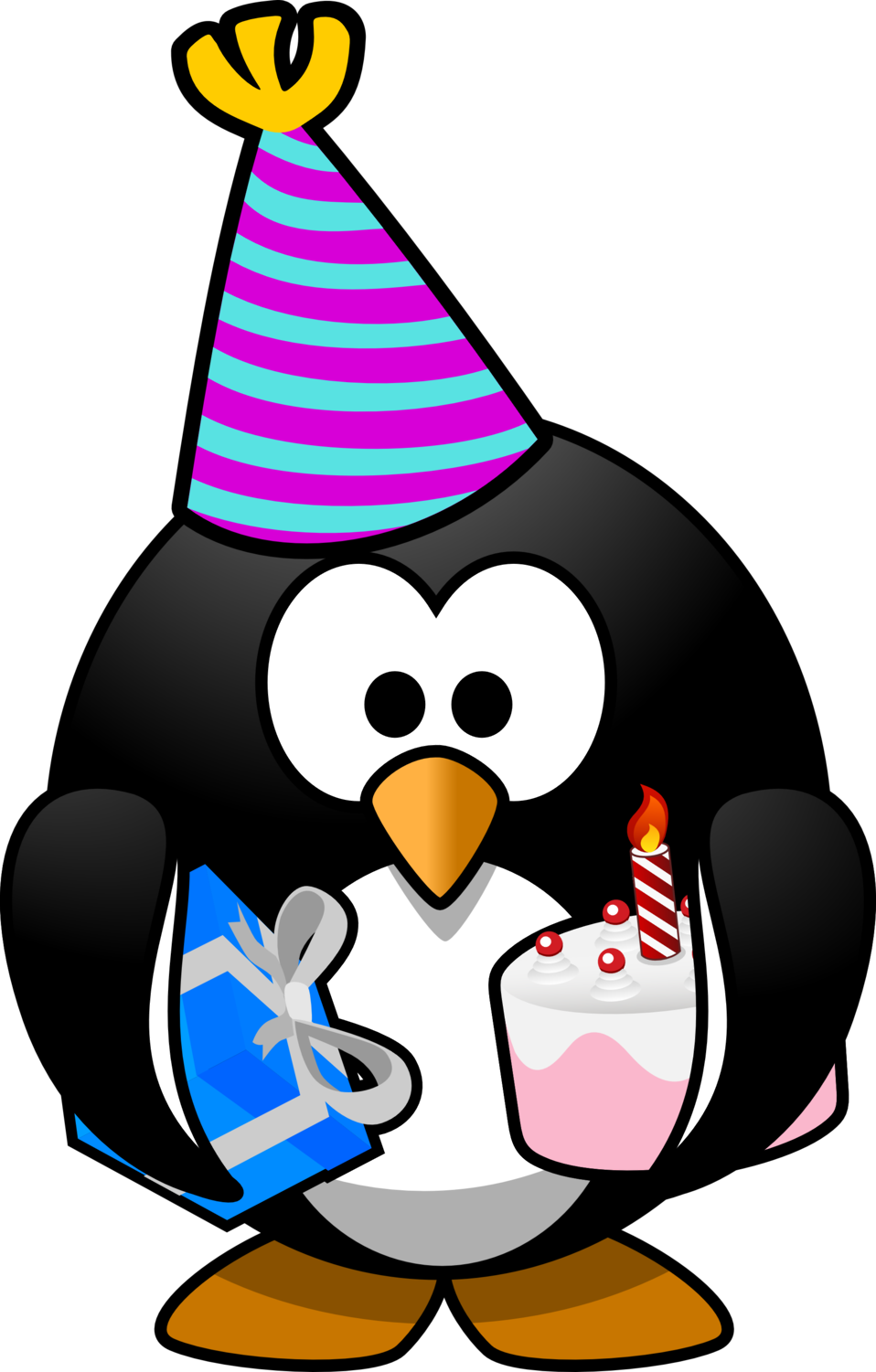 Hacer una donación a una campaña de recolección de alimentos
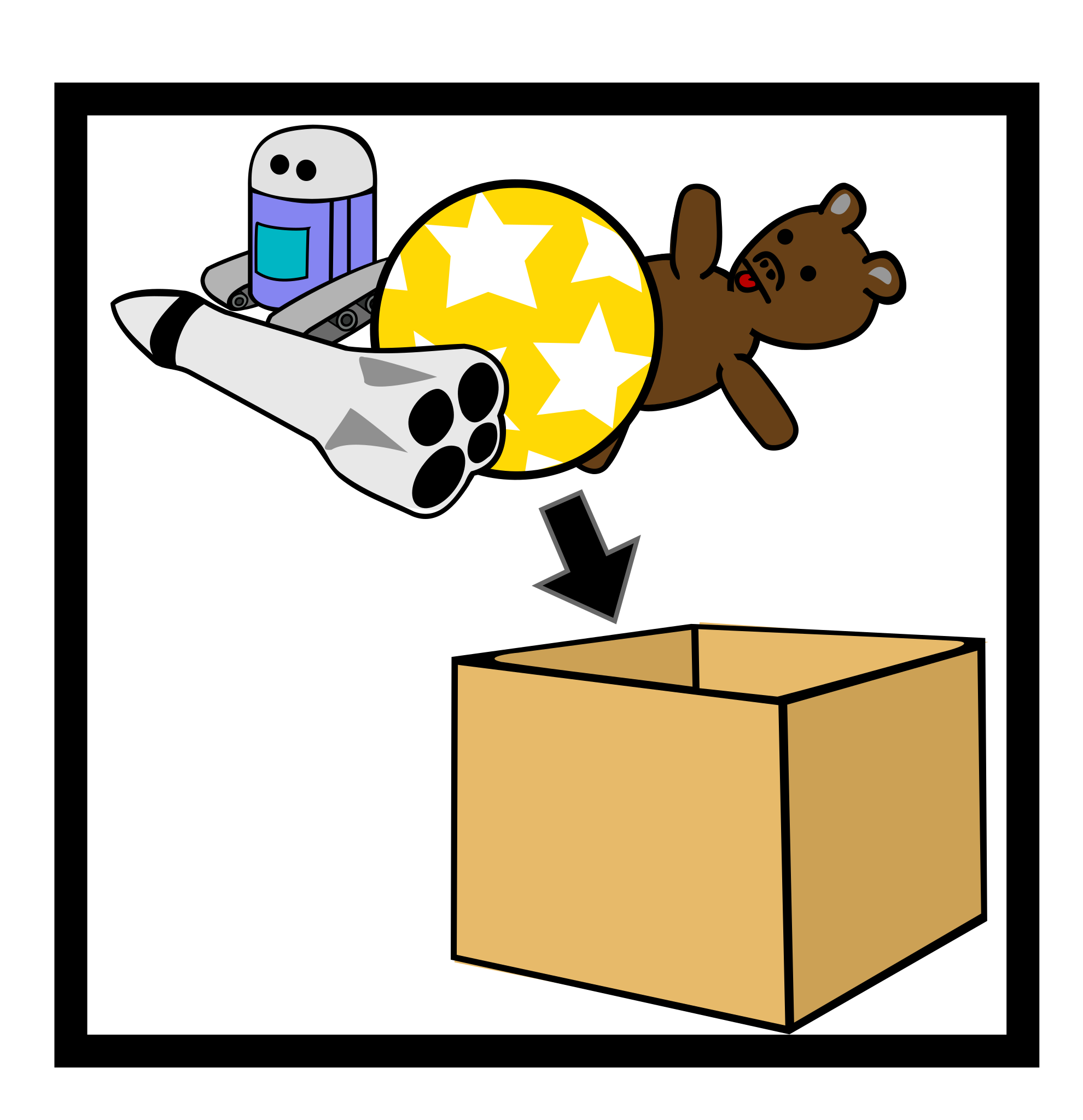 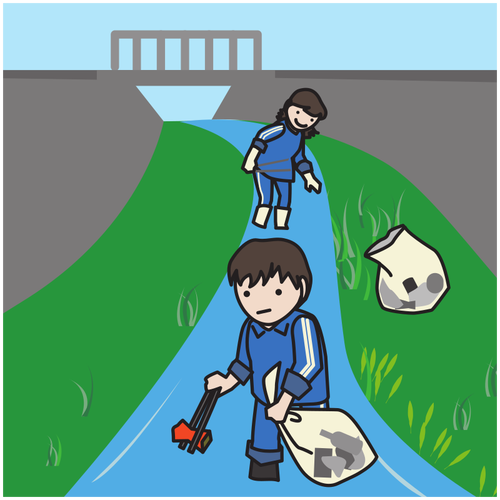 Hacer compras en el centro comercial
Ir a la fiesta de cumpleaños de un amigo
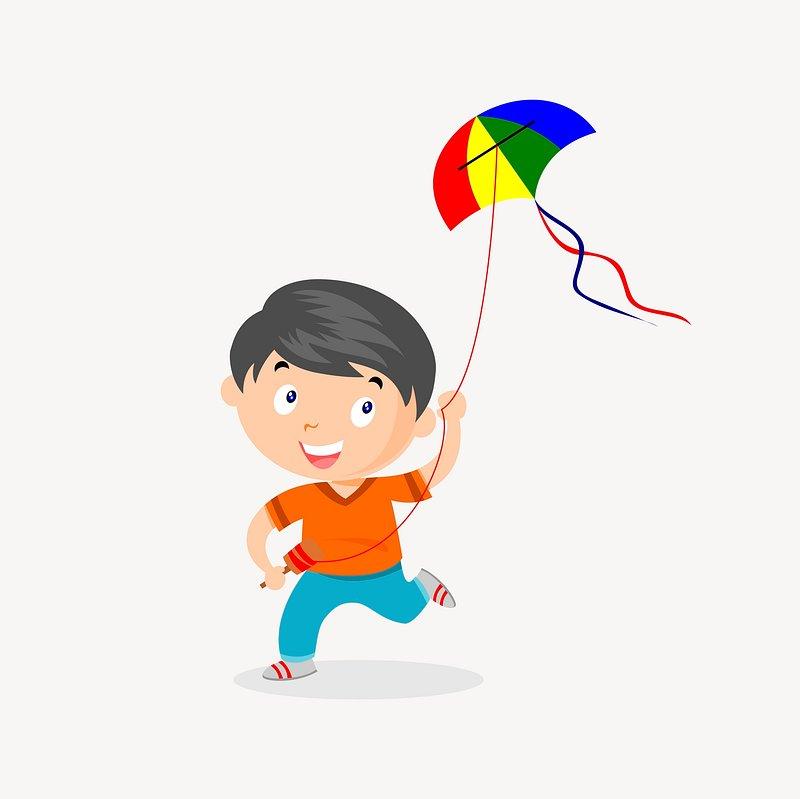 Donar juguetes usados
Jugar afuera con tus juguetes
Recoger basura en el parque
¿Cuáles son algunas formas de dar?
Casa
Puedo dar en casa ____________.
Puedo dar en casa ____________.
Escuela
Puedo dar en la escuela __________.
Puedo dar en la escuela __________.
Comunidad
Puedo dar en mi comunidad _________.
Puedo dar en mi comunidad _________.
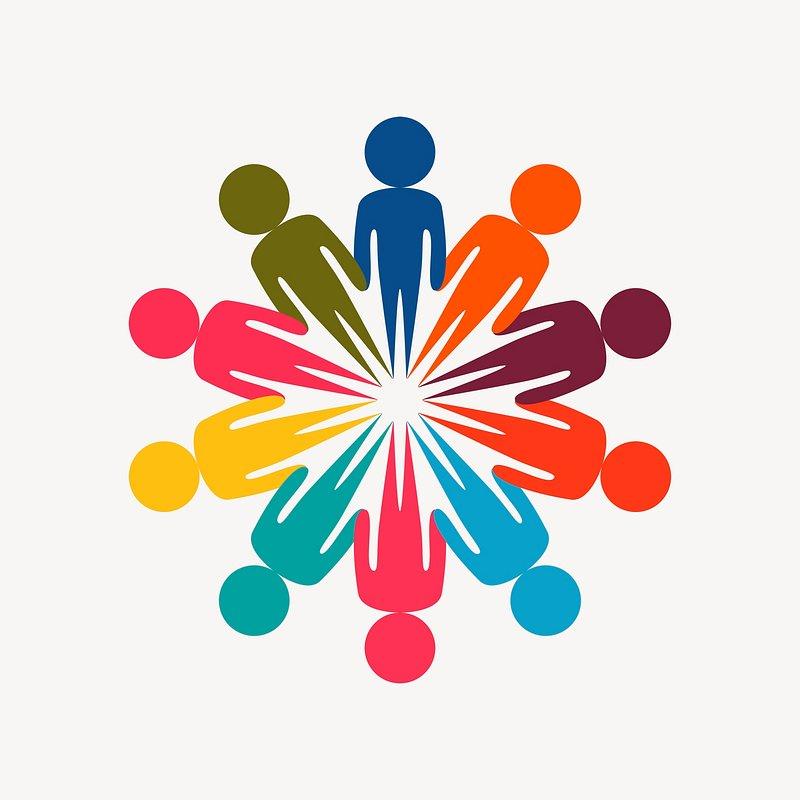 ¿De qué forma ayuda la caridad?
Aumenta la autoestima
Nos empodera a marcar la diferencia
Fomenta la responsabilidad
Nos ayuda a reconocer las necesidades de las personas en nuestro entorno
Hace del mundo un lugar mejor y más feliz
Nos da la sensación de esperanza y bondad hacia los demás
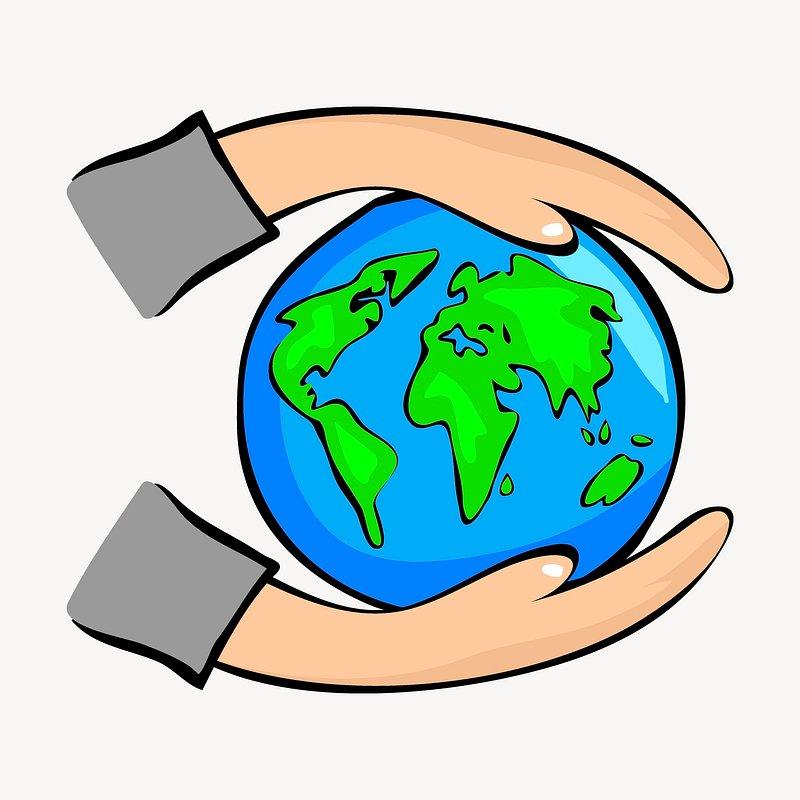 Actividad para la casa
¡Juega al Ta-Te-Ti de la caridad en casa con tu familia!
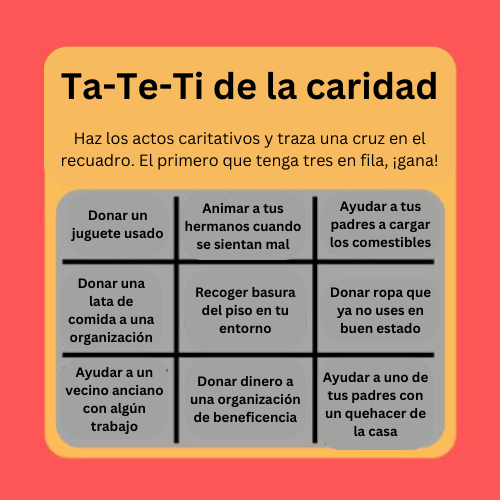